Подготовка плуга                   к работе
Подготовка плуга к работе включает: 
- проверку комплектности, правильности сборки и оценку технического состояния;- установку на плуге рабочих органов; - настройку плуга на заданную глубину вспашки; - проведение технического ухода. 
Проверку правильности сборки выполняют на ровной площадке. Полевые обрезы лемехов и отвалов у корпусов должны находиться в одной вертикальной плоскости и выступать за поверхность стойки на 5...8 мм. Выступание отвалов за лемеха в сторону непаханого поля не допускается. Головки болтов, крепящих лемехи и отвалы предплужников и корпусов, должны быть заподлицо с рабочей поверхностью. Стык лемеха с отвалом должен быть плотным, допускается щель не более 2 мм. Превышение отвала над лемехом не допускается. Консоль дискового ножа должна поворачиваться на стойке на угол 20°, а нож свободно, без заеданий вращаться на оси. Лезвия лемехов у всех корпусов должны быть параллельны, а носки и пятки лемехов - лежать на параллельных прямых. Проверку проводят натягиванием шпагата от лемеха первого корпуса до лемеха последнего корпуса. Отклонение носков и пяток лемехов от шпагата допускается не более 5 мм. Установка рабочих органов на плуге сводится к расстановке предплужников и дискового ножа (рис. 1). Стойки 1 предплужников закрепляют на раме 2 плуга так, чтобы пласты почвы с корпусов 3 свободно проходили в промежутки между предплужниками и корпусами. Расстояние между носками лемехов предплужника 4 и лемехов корпусов 5 по ходу должно быть 25...30 см при ширине захвата корпуса 35 см и 35...40 см у плугов с шириной захвата корпуса 40 см.
Рис. 1 Установка предплужника и ножа на раме плуга:1 – стойка предплужника; 2 – рама плуга; 3 – корпус; 4 – лемех предплужника; 5 – лемех корпуса; 6 – дисковый нож
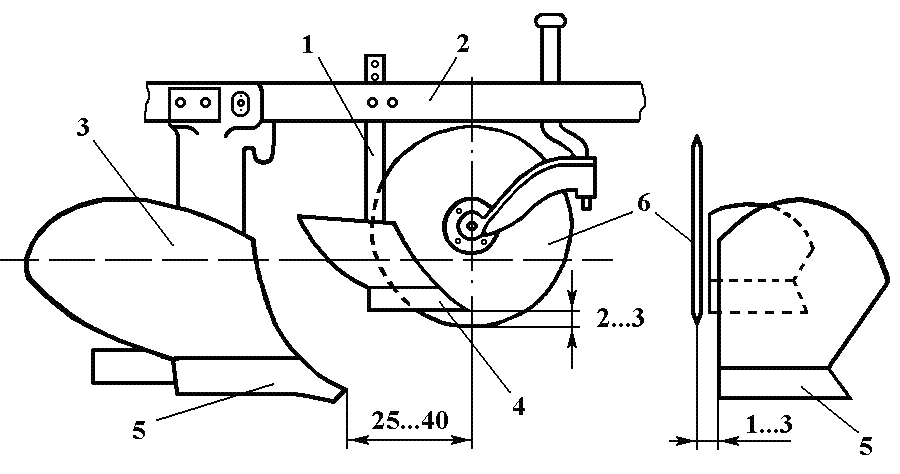 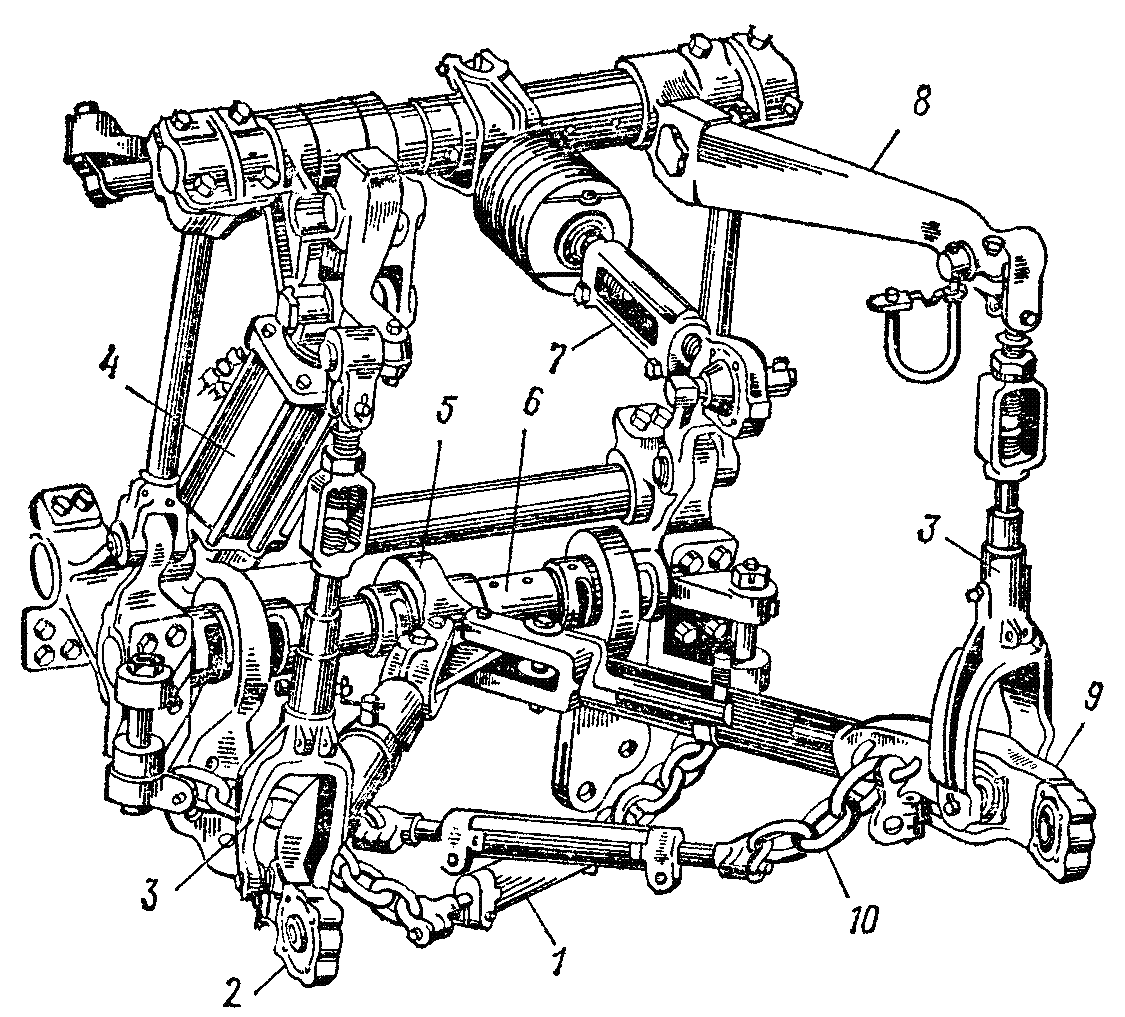 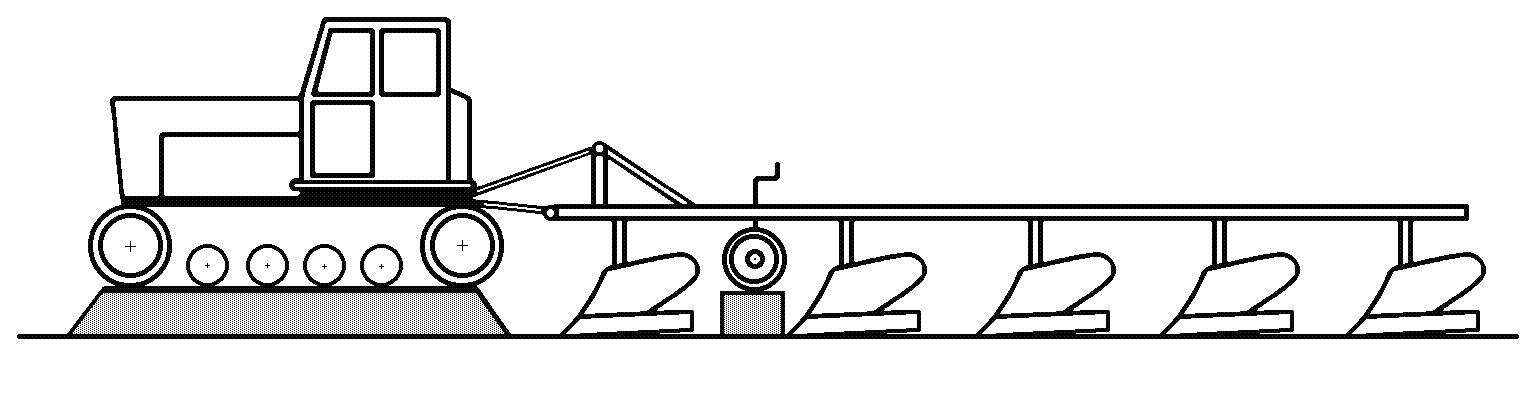